SHMS Design Parameters and 12 GeV Experiments in Hall CHall C Physics Investigations before the 12 GeV UpgradeDave GaskellAugust 7, 2009
1. Original SHMS design considerations
2. Present SHMS configuration
3. Hall C 12 GeV program and SHMS
4. SHMS improvements
Hall C Physics at 12 GeV
From Hall C pCDR, circa 2004:

Physics program envisioned for Hall C at 12 GeV builds on 6 GeV program
	 L-T separations 
	 Meson electroproduction
	 Form factors
	 Inclusive reactions (esp. at x>1)
	 Color transparency

SHMS designed with these experiments in mind, but also flexible enough to handle physics/experiments we haven’t yet thought of.
Hall C: A “Factory” for L-T Separations
Large program of L-T separations in Hall C at 6 GeV:
Inclusive H(e,e’), D(e,e’), A(e,e’) 
Exclusive H(e,e’p+), D(e,e’p+/-), A(e,e’p+/-), H(e,e’K+), A(e,e’K+)
Inclusive: H(e,e’)
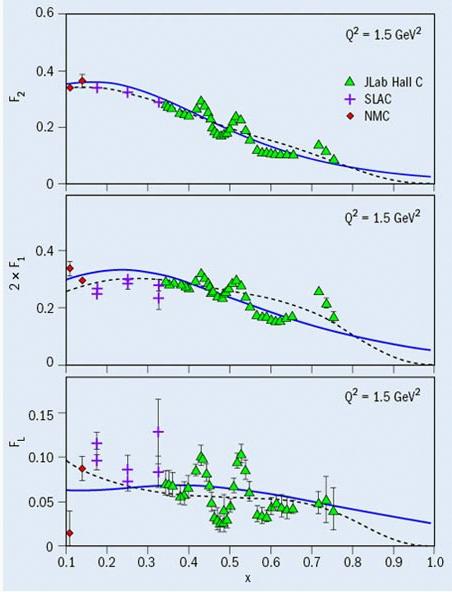 Exclusive: H(e,e’p+)n
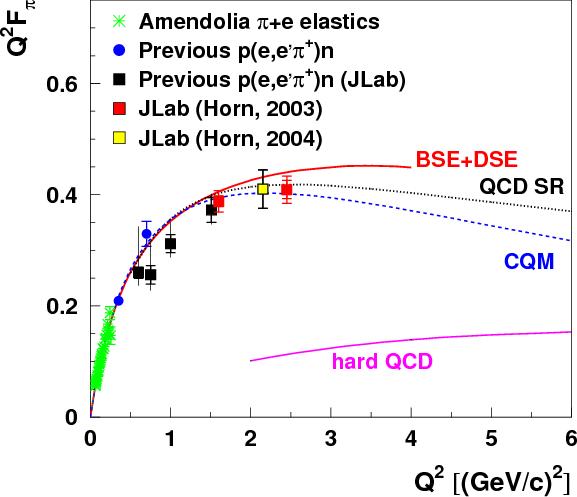 FL                2xF1              F2
L-T separations
L-T separations require excellent knowledge of systematic uncertainties
acceptance, kinematics, efficiencies, etc.
SHMS parameters should be guided by excellent performance of HMS
July, 2003
July, 1999
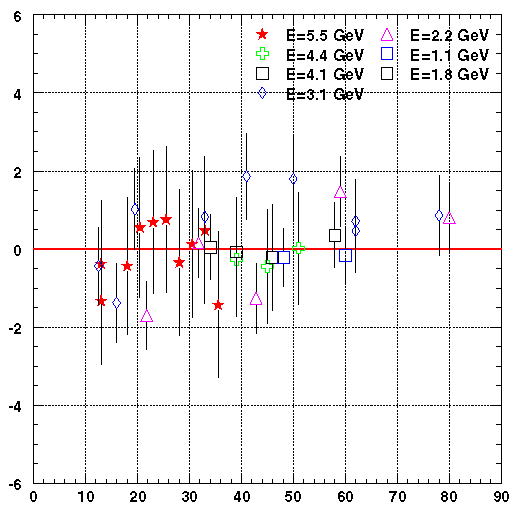 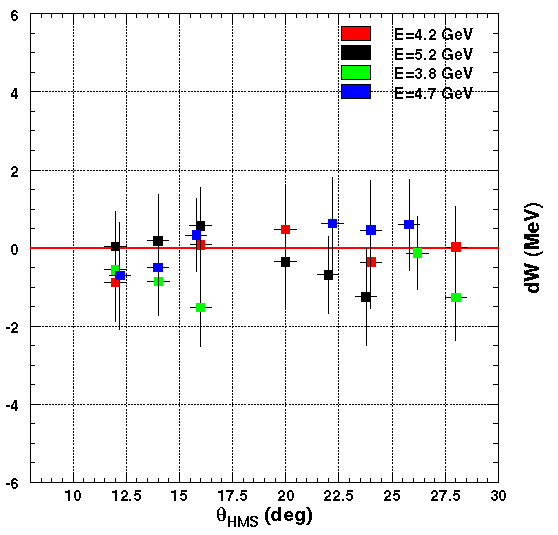 2003
1999
DWelastic
Position of elastic peak stable to <1 MeV over many years
DW (MeV)
DW (MeV)
QHMS (degree)
QHMS (degree)
HMS pointing stable and reproducible
Color Transparency
Studies of color transparency in (e,e’p) required large momentum reach
 (> 5 GeV/c) and high luminosity capability
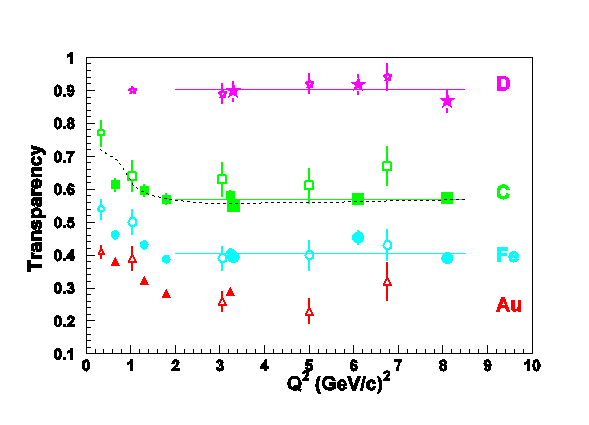 Color Transparency
Studies of color transparency in (e,e’p) required large momentum reach (> 5 GeV/c) and high luminosity capability
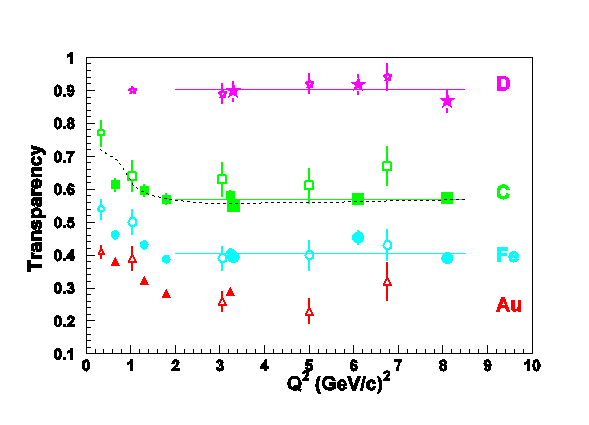 Can also be studied using (e,e’p)
 requires good hadron ID to high momentum
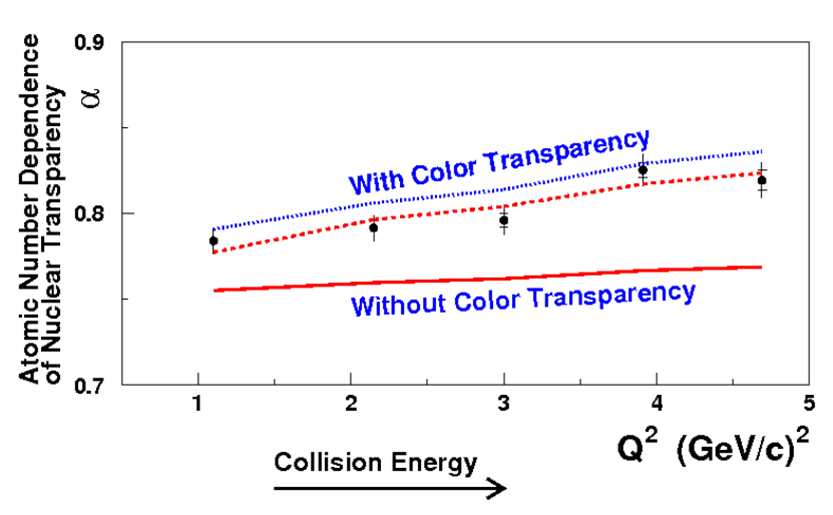 x>1
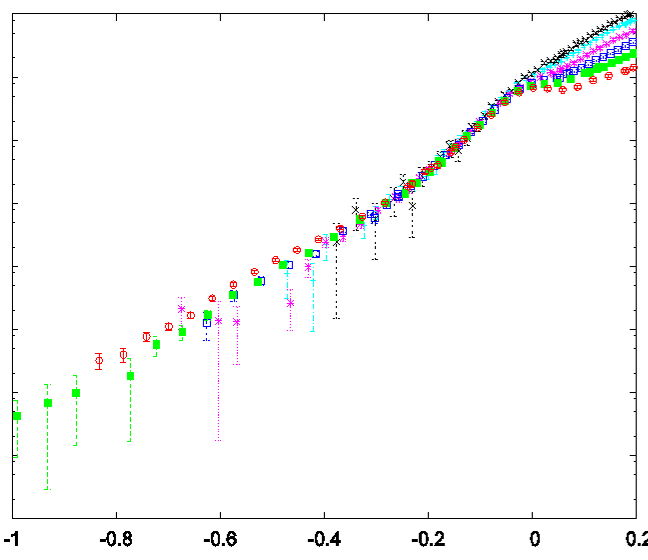 3He
Inclusive (single arm) electron scattering at x>1
F(y)
y
Requires spectrometer with momentum acceptance up to ~ available beam energy
Excellent pion suppression, at large x signal quite small
SHMS Design Requirements
Excellent particle ID for hadrons and electrons at high energies
proton/kaon/pion separation at positive polarity
electron/pion ID/separation at negative polarity
Allow rapid, reproducible configuration changes (momentum and angle) for L-T separations
Acceptance understood at level comparable to HMS
 Flat momentum, target acceptances
Adequate kinematic coverage for both single arm and coincidence physics of interest  small angles, high momentum
Flexible detector stack for installation of special use detectors (FPP for GEp)
Original SHMS Design
Original SHMS Design
SHMS had 2 “tunes”

Small solid angle (SSA)
Quads pushed back to achieve smallest central angle (5.5 degrees): solid angle 2 msr

Large solid angle (LSA)
Quads pushed forward to increase solid angle to 4 msr
Minimum angle = 10 degrees

Quads would be mounted on a rigid “slider” to switch between the two modes
Original SHMS Design
Original magnet layout used QQ(QD) design

Q1/Q2 like HMS Q1
QD = combined function magnet to save space
QD magnet somewhat exotic, but posed only modest risk
SHMS Design Updates
In 2005, work was already underway to see if the combined function (QD) magnet, could be replaced with a more conventional Q-D configuration
 Results looked promising: resolution, acceptance still adequate
 At the same time, there was a very first look at using a pre-bender (septum, splitter, …)  before the 1st quad
Advantages: single tune, larger solid angle, spectrometer further from beamline

January 2006, a meeting was held to examine the JLab physics reach in the event that only the SHMS or MAD (Hall A) could be built
 One of the outcomes of that meeting was the suggestion that the bender option be pursued in order to increase the solid angle acceptance of SHMS
SHMS Design: 2009
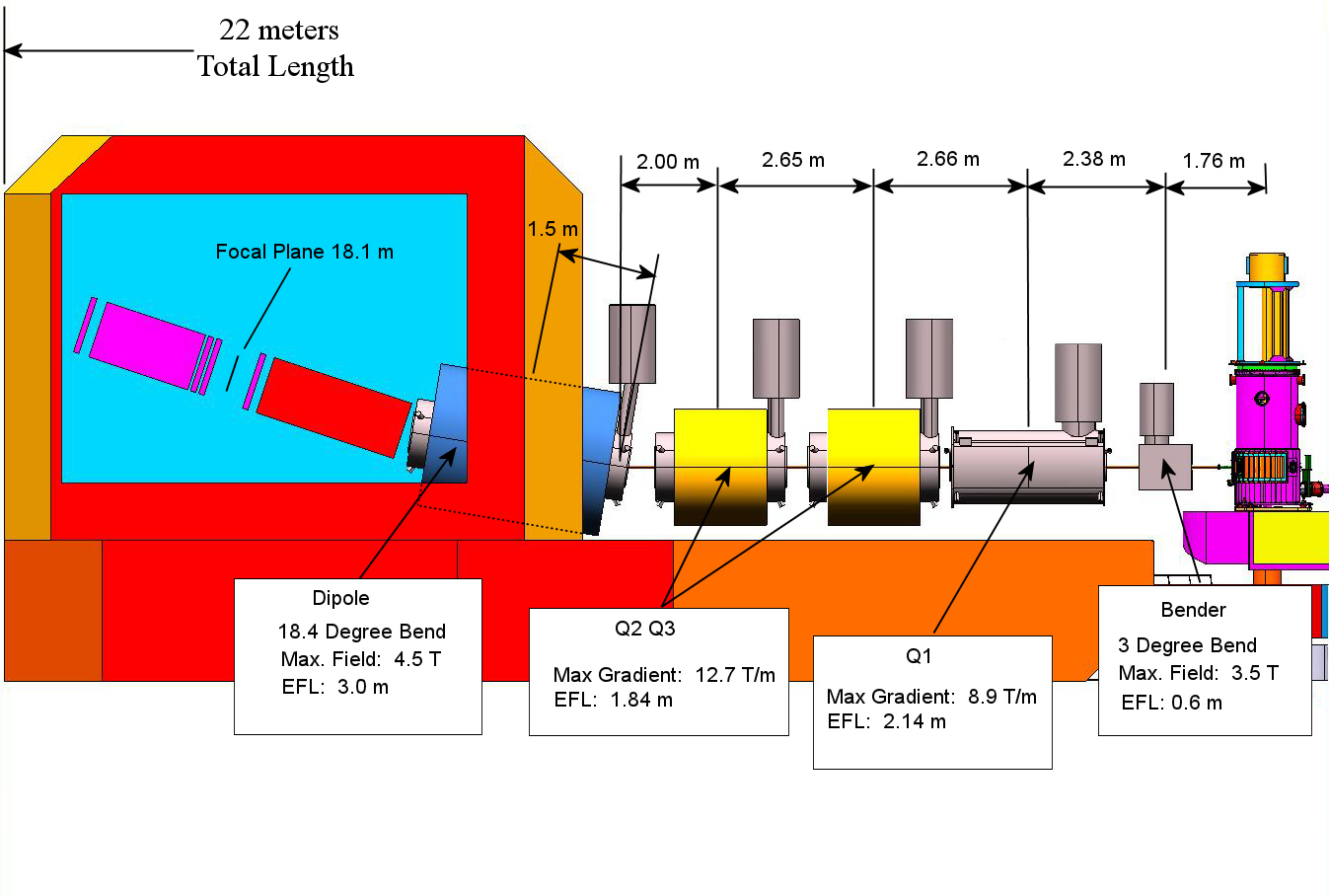 SHMS Design: 2009
SHMS Acceptance
SHMS - pCDR
SHMS - 2009
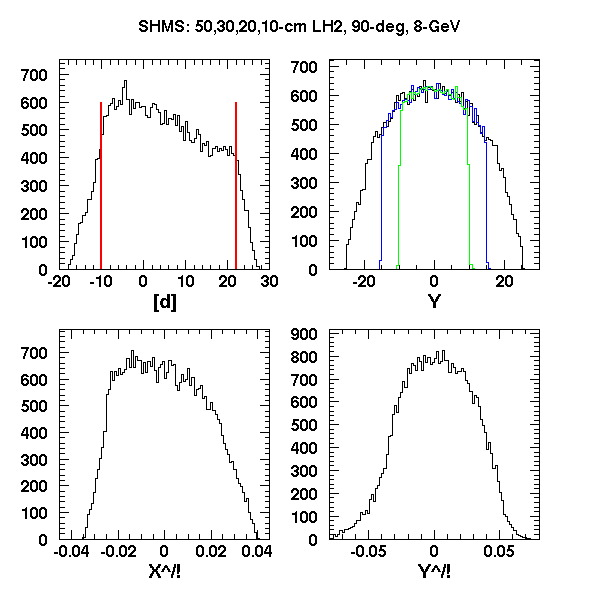 Detector Stack
Horizontal drift chambers
Atmospheric Cerenkov for low signal:noise situations (x>1)
Heavy gas Cerenkov for p/K separation
Aerogel for p/K,K/p separation  de-scoped
Scintillator/quartz hodoscope for triggering
TRD for electron detection  de-scoped
Lead glass calorimeter
Particle ID Capabilities
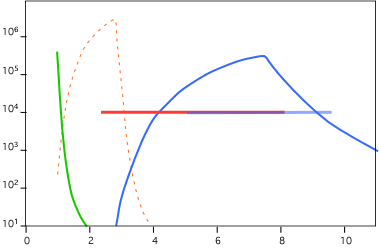 At positive polarity, p:(K,p) separation from:

Heavy gas cerenkov for 
    p>3.4 Gev/c
Aerogel detector (de-scoped) for 
   lower momenta
HG Cerenkov
TOF
Aerogel
Cerenkov
(not in project but space reserved)
Discrimination Power
Experiment Needs
Momentum (GeV/c)
At negative polarity, e:p separation from combination of Noble gas Cerenkov (50:1) and Pb:Glass calorimeter (>200:1)
Approved Hall C Experiments
http://www.jlab.org/~hornt/HALLC_12GEV/shms_experiments_pid.html
List of LOIs, Approved, and Conditionally Approved experiments in Hall C 
(compiled by Tanja Horn) 
 includes range of momenta and angles and PID requirements
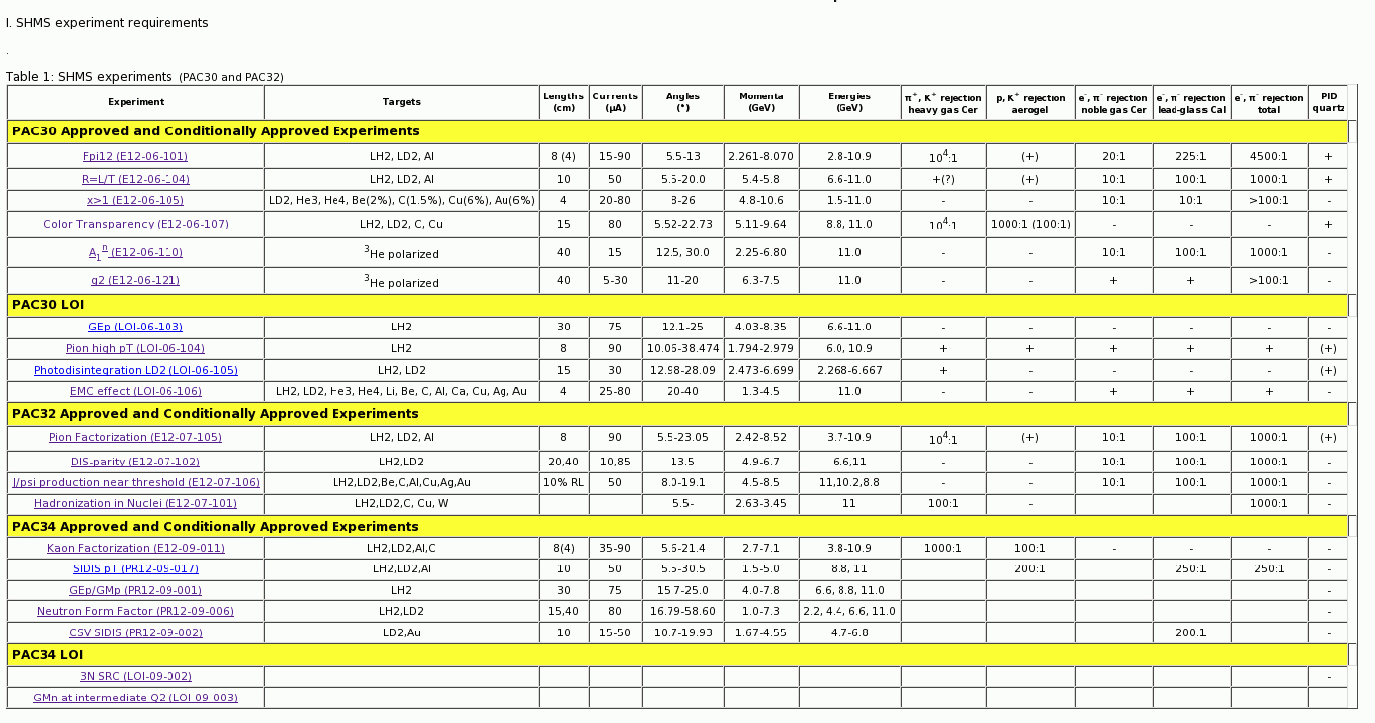 SHMS requirements overview
Approved (or conditionally) experiments so far
Kinematics
Momentum range:  1.5 GeV/c (SIDIS PT)   to 10.6 GeV/c (x>1)
Angular range:   5.5 degrees (several) to 30 degrees (A1n, SIDIS PT)
Particle ID
Negative polarity
     e/p discrimination:  >102 (g2 from 3He) to 5 103 (x>1, Fp-3)
Positive polarity
   p/K discrimination from 102 (Hadronization) to 104 (Fp-3,Pion Factorization, …)
    K/p separation from 102 (Kaon Factorization) to 103 (Color Transparency)
Rosenbluth Separation Experiments
4 L-T separation experiments approved so far

E12-06-101: Measurement of the Charged Pion Form Factor to High Q2 (Huber, Gaskell)

E12-06-104: Measurement of the Ratio R = sL/sT in Semi-Inclusive DIS (Bosted, Ent, Mkrtchyan)
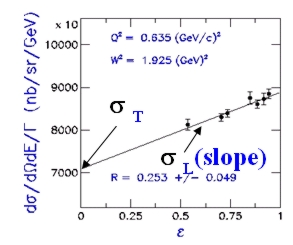 E12-07-105: Scaling Study of the L-T Separated Pion Electroproduction Cross-Section at 11 GeV (Horn, Huber)

4.	E12-09-011:Studies of the L-T Separated Kaon Electroproduction Cross Section from 5-11 GeV (Horn, Huber, Markowitz)
Rosenbluth Separations
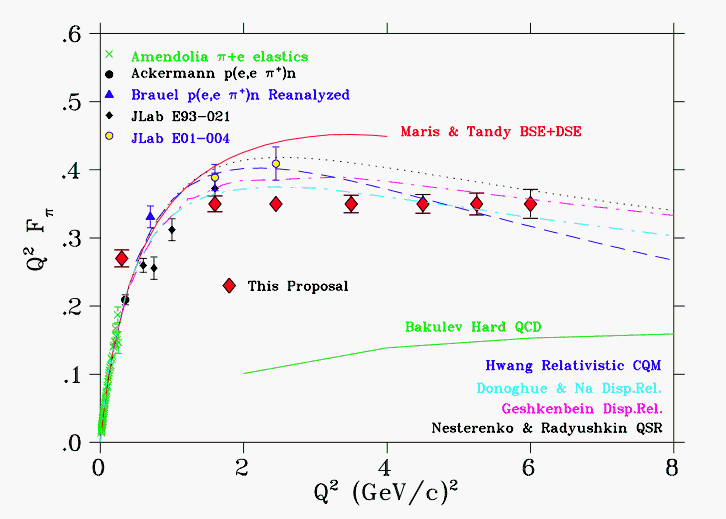 Fp – measure sL to extract pion charged form factor, look for beginning of transition to asymptotic regime?
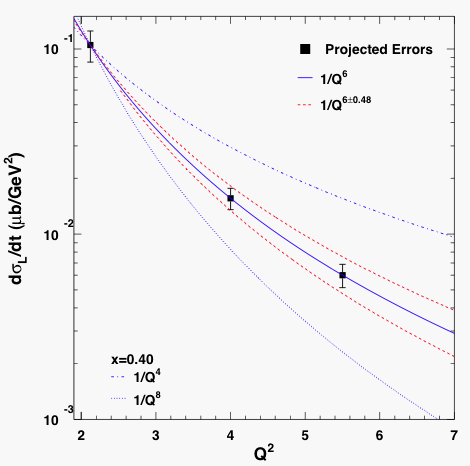 Scaling studies in pion/kaon electroproduction  will examine Q2 dependence of sL (size of sL/sT)
 critical test of factorization, highly relevant to 12 GeV GPD program
sL Uncertainties
SHMS and L-T Separations
Control of systematic errors crucial

SHMS designed with this in mind:

Rigid carriage, attached to pivot  kinematics, pointing reproducible
QQQD optics solid angle defining w/collimator  good resolution, flat acceptance
“Clean” trigger to understand tracking efficiencies
Semi-inclusive Measurements
E12-06-104: Measurement of the Ratio R = sL/sT in Semi-Inclusive DIS (Bosted, Ent, Mkrtchyan)
E12-07-101: Hadronization in Nuclei by Deep Inelastic Electron Scattering (Norum, Wang, Chen, Lu)
3.	PR12-09-017: Transverse Momentum Dependence of Semi-inclusive Pion Production (Bosted, Ent, Mkrtchyan)
4.	PR12-09-102: Precise Measurement of  p-/p+ Ratios in Semi–inclusive Deep Inelastic Scattering: Charge Symmetry Violating Quark Distributions (Hafidi, Dutta, Gaskell)
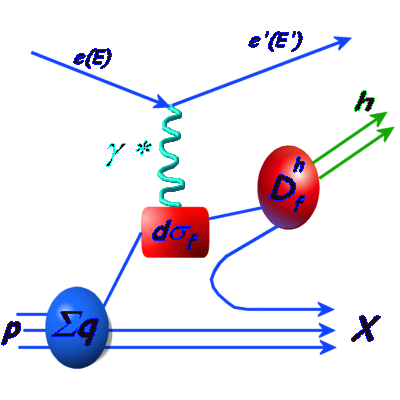 R=sL/sT in semi-inclusive DIS will test assumptions regarding equivalence of R in semi-inclusive and inclusive DIS  precision goal is relatively modest, but R is small, so systematic error control still important
 Has important implications for extraction of polarized, unpolarized PDFs
Semi-inclusive Measurements
2 experiments will make precise measurements of charged pion ratios (Yp+/Yp-)
Place constraints on charge symmetry violating quark distributions
Measure PT dependence of yield ratio to gain access to intrinsic kT of quarks
Want to measure yield ratio at 1% level – only possible with magnetic spectrometers  identical acceptance for both polarities
(m+)2 ~ width of D+(z,pt),  (m-)2 ~ width of D-(z,pt),
 (mu)2 ~ width of  u(x,kt),   (md)2 ~ width of  d(x,kt)
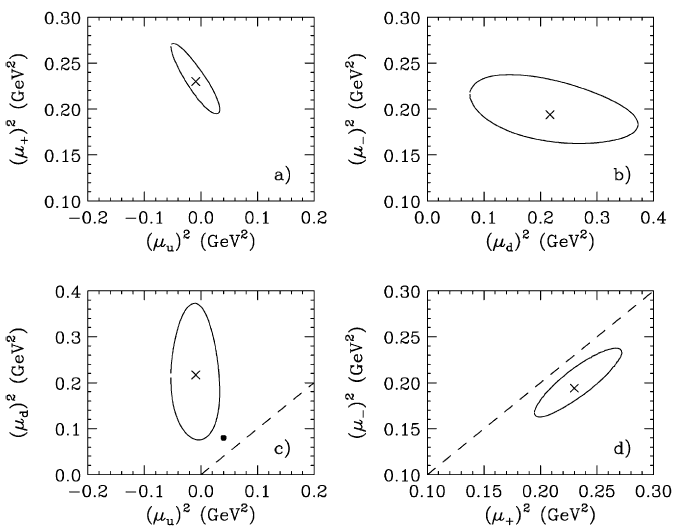 Inclusive Measurements
E12-06-105: Inclusive Scattering from Nuclei at x > 1 in the quasielastic and deeply inelastic regimes (Arrington, Day)
E12-06-110: Measurement of Neutron Spin Asymmetry A1n in the Valence Quark Region using an 11 GeV Beam and a Polarized 3He Target in Hall C (Chen, Zheng, Meziani, Cates)
3.	E12-06-121: A Path to “Color Polarizabilities” in the Neutron: A Precision Measurement of the Neutron g2 and d2 at High Q2 in Hall C (Korsch, Meziani, Sawatzky, Averett)
4.	E12-07-102: Precision Measurement of the Parity-Violating Asymmetry in Deep Inelastic Scattering oﬀ Deuterium using Baseline 12 GeV Equipment in Hall C (Reimer, Paschke, Zheng)
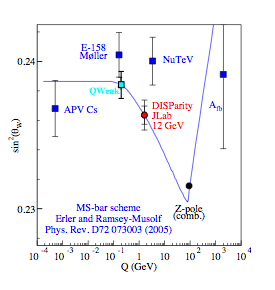 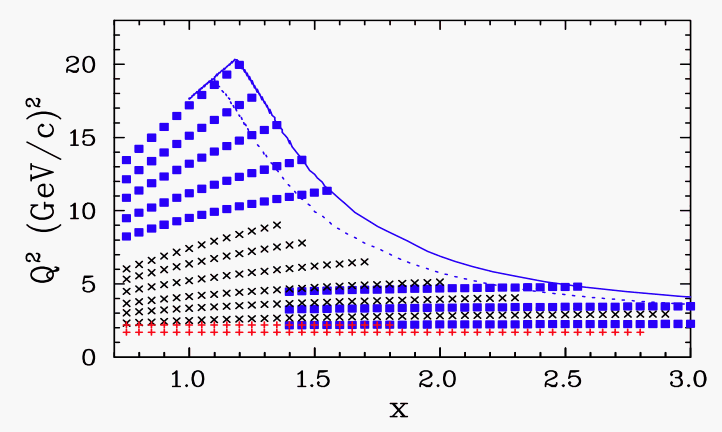 x>1 kinematics
HMS
SHMS
SHMS and polarized 3He
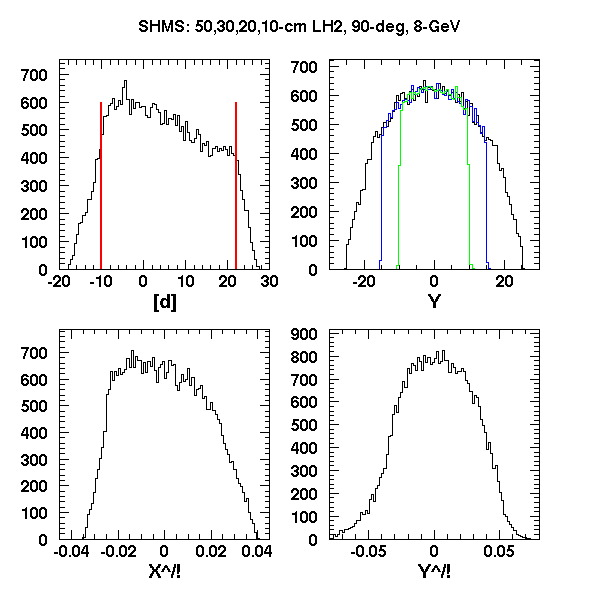 Polarized 3He targets must be long (40 cm) to overcome relatively low density
 large Ytarget acceptance of SHMS (30 cm at 90 degrees) a bonus for these kinds of measurements
SHMS Ytarget
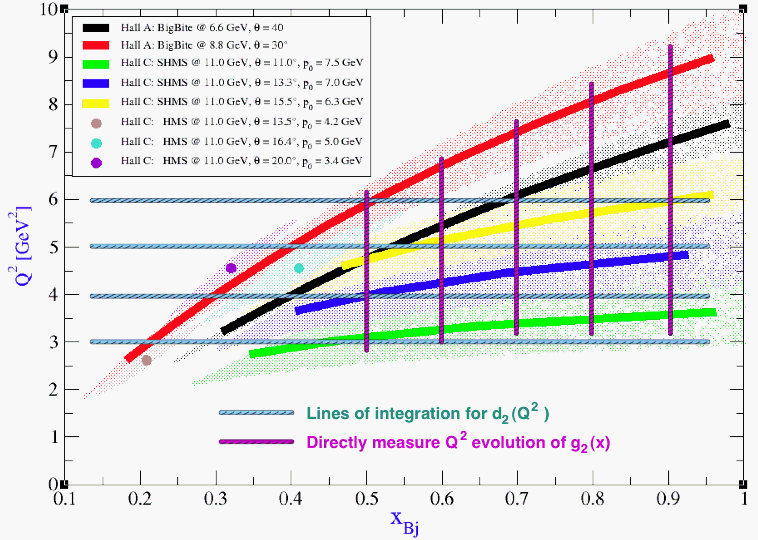 E12-06-121: Measurements of g2 and d2
HMS/SHMS provides flat Q2 coverage for x=0.4 to 1  well suited for extracting d2(Q2)
Form Factors, nuclei
E12-09-001: GEp/GMp with an 11 GeV electron beam (Brash, Jones, Punjabi, Perdrisat)
E12-09-006:The Neutron Electric Form Factor at Q2 up to 7 (GeV/c)2 from the Reaction 2H(\vec{e}, e′\vec{n})1H via Recoil Polarimetry (Anderson, Arrington, Kowalski, Madey, Plaster, Semenov)
3.	E12-07-106:The A-Dependence of J/y Photoproduction Near Threshold (Bosted, Chudakov, Dunne)
4.	E12-06-107: The Search for Color Transparency at 12 GeV (Ent, Dutta)
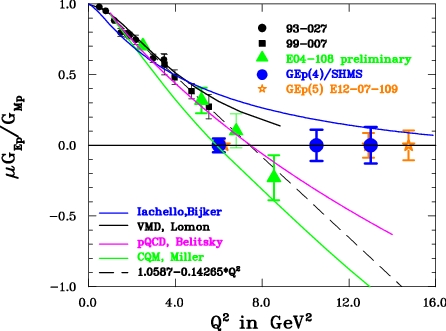 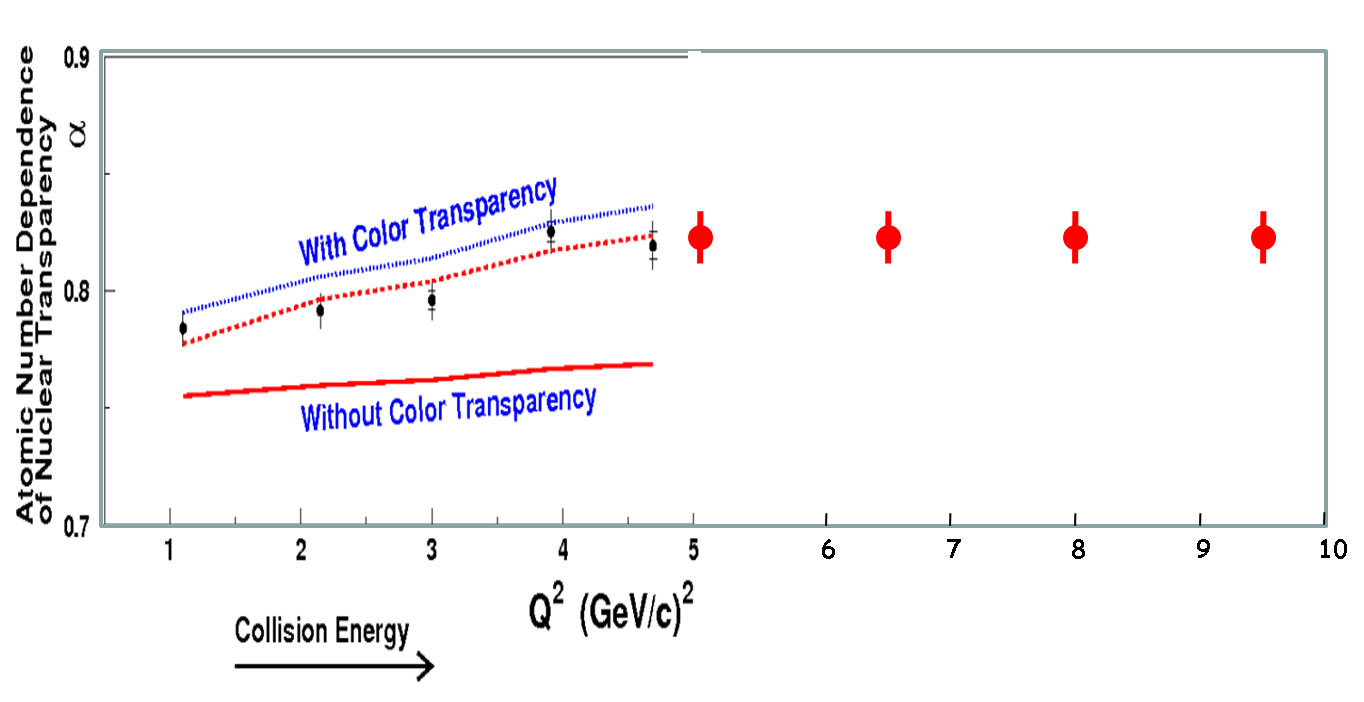 A(e,e’p+)
SHMS for GEp - Resolution and FPP
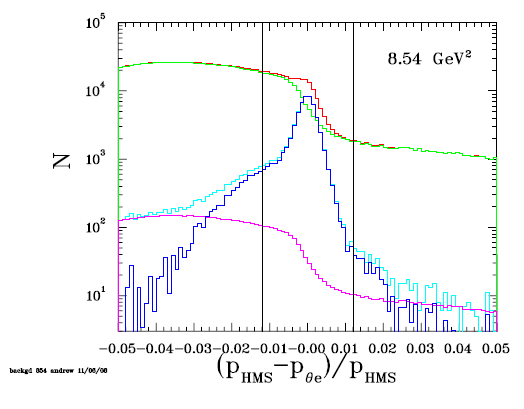 As Q2 increases – backgrounds grow and resolution becomes increasingly important
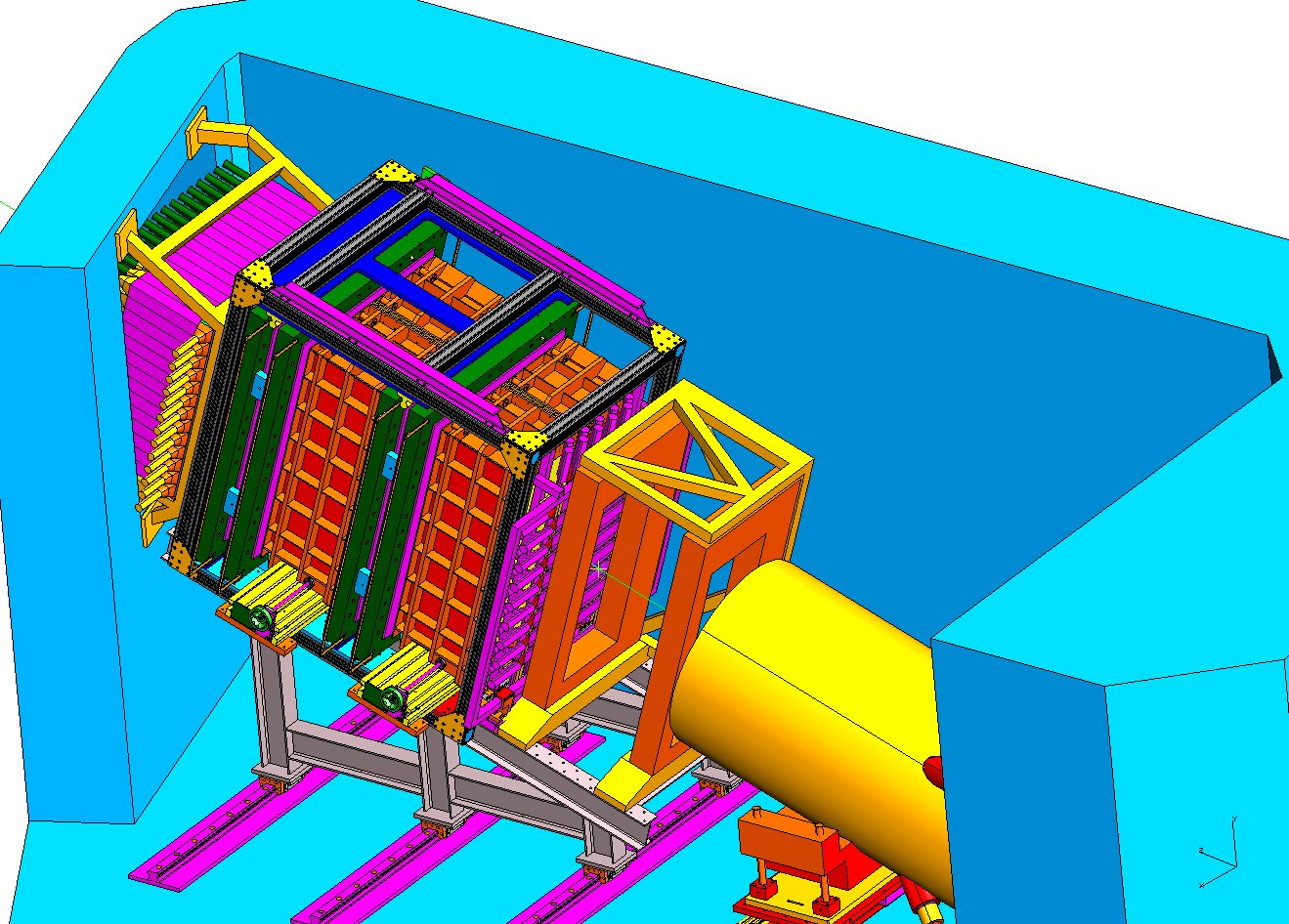 Detector stack design able to accommodate FPP -  an important consideration in earliest design decisions
Tracking in the SHMS (and HMS)
Precision cross section experiments (both 6 and 12 GeV) require accurate knowledge of tracking efficiency

 At MHz rates, efficiency drops below 95%
 Difficult to verify that tracking efficiency calculated accurately
Even more difficult for hadrons: hodoscope cuts used to define “good” events susceptible to “junk” hits
T. Horn, PhD thesis
Solutions(?): 
 Tracking detectors with slower rate drop-off (GEMs)
 Segmented “hadron” detector to help determine clean sample of triggers
Kaons in the SHMS
SHMS aerogel was de-scoped from 12 GeV project
At least 2 experiments require an aerogel detector to accomplish their main physics goals
E12-06-107 (Color Transparency)  kaons must be rejected from proton sample
E12-09-011 (Kaon Factorization)  protons must be rejected from kaon sample
Other semi-inclusive experiments would benefit from kaon detection  primary emphasis usually on pions, but kaons come for “free”
Alternate kaon detection scheme using dE/dx in drift chambers suggested by H. Mkrtchyan (see G. Huber talk, Jan. 2009), but this requires new electronics
A couple requests for funding to build aerogel detectors  coordinated for maximum efficiency?
Negative Pion Detection
When detecting negative pions in SHMS, electron singles rates can be quite high

Electron signal in Cerenkov (not correlated with track or trigger) can “block” pions
For 100 to 150 ns Cerenkov window, 7.5% probability for electron to block pion
Previously, no option but to apply this as an estimated correction with little cross check

SHMS fly’s-eye calorimeter will help correlate electron hit with track
Segmented hadron detector would also be useful in this case
Conclusions
SHMS design parameters well chosen for Hall C 12 GeV program
Design based on flexibility and excellent performance of HMS
Improvements after pre-CDR version have been fairly dramatic  twice the central angle range, larger solid angle at ALL central angles
Approved program so far has pretty much “saturated” the SHMS’ capabilities, utilizing full momentum and angle range*, PID capabilities
Potential (or needed) improvements
Kaon detection scheme (in progress, but coordinated?)
Segmented hadron detection for high rate tracking, Cerenkov-blocking correction checks
Acknowledgements
Slides and figures “borrowed” from
Howard Fenker
Tanja Horn
Rolf Ent
Hall C Engineers and designers
Everyone who wrote 12 GeV proposals